Implementación de Sistemas de Costeo
Área Académica: Licenciatura en Contaduría 

Profesor(a): Luis Miguel Spínola Elías 

Semestre: Quinto 

Periodo: Julio-Diciembre  2016
Sistemas modernos de manufacturaJusto a tiempo.
Resumen
Es una filosofía que define la forma en que debería gestionarse el sistema de producción. Es una filosofía industrial de eliminación de todo lo que implique desperdicio o despilfarro en el proceso de producción desde las compras hasta la distribución. Despilfarros, en este contexto, significa todo lo que no añada valor al producto. Es una metodología para alcanzar la excelencia en una empresa de manufactura, basada en la eliminación continua de desperdicios como inspecciones, transportes entre maquinas, almacenajes o preparaciones. Precisamente la denominación de este método productivo nos indica su filosofía de trabajo. las materias primas y los productos llegan justo a tiempo, bien para la fabricación o para 

Abstract

The system of just-in-time (JIT) is a system of adapting production to demand that allows product diversification by increasing the number of models and their units. One of its main objectives is to reduce stocks, strictly maintaining the necessary (methods of zero-based stock), representing a change in the mentality of the production process, distribution and marketing of products, seeking to achieve synergistic benefits in the production-consumption chain.

Keywords: 
Kanban
Stock
Cero errores
Desperdicios
Sistemas modernos de manufactura    Justo a tiempo
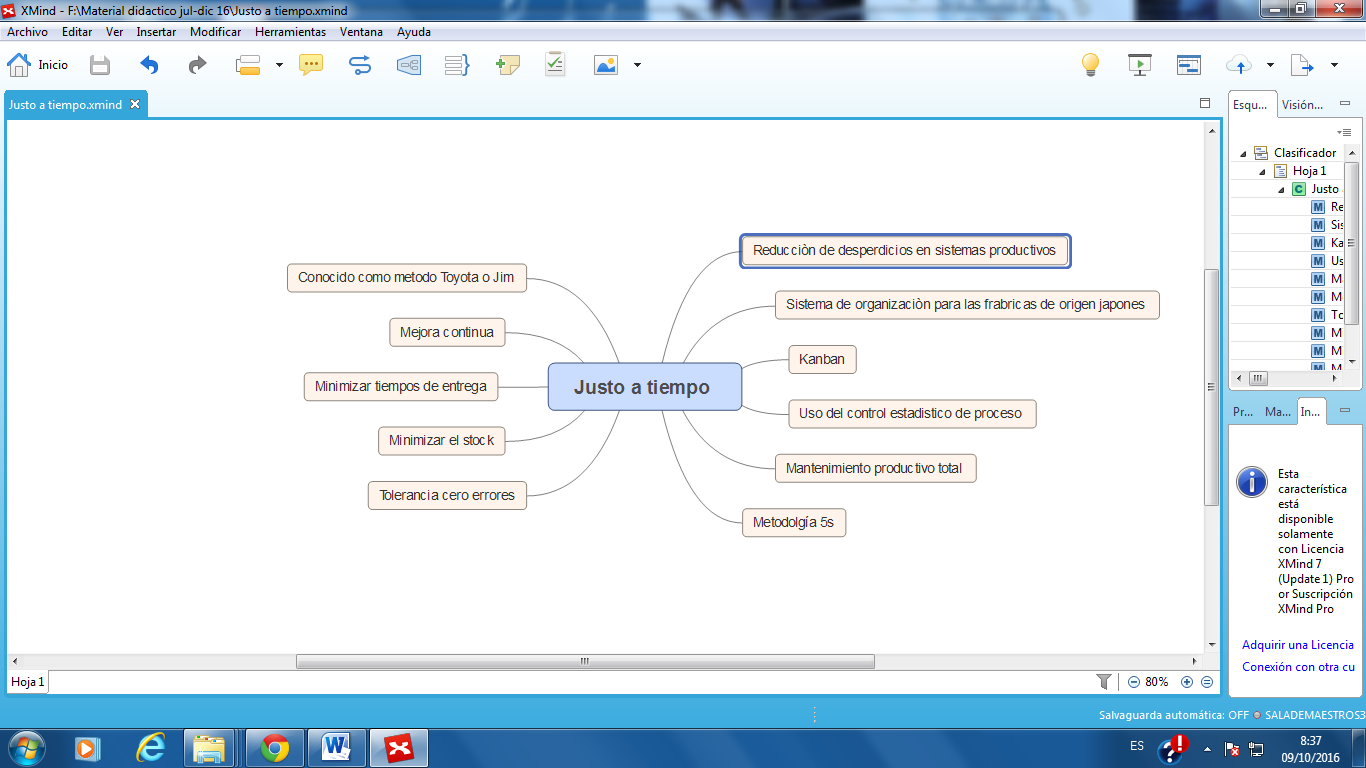 Referencias
Nombre Laura Erazo 
Tema : Elementos del costo 
Año : 2016
Fecha de Recuperación : 13 octubre de 2016 

 Dirección  URL usodelwiki11.wikispaces.com/mapas+mentales+de+laura+erazo